Communicatietoolkit risicolocaties
Bedrijventerreinen en buitengebied
November 2024
Risicolocaties
Risicolocaties zijn adressen, straten, buurten, wijken en gebieden die door de aanwezigheid van criminogene factoren en/of het ontbreken van overheidszicht een verhoogde kans hebben op ondermijnende (drugs)criminaliteit. Risicolocaties zijn bijvoorbeeld bedrijventerreinen en het buitengebied, maar ook specifieke woonadressen en de  horeca. 
Met het in beeld brengen en aanpakken van risicolocaties willen we ‘aan de voorkant komen’ van (het faciliteren van) ondermijnende (drugs)criminaliteit. Hierbij horen passende interventies, waarvan communicatie er mogelijk een is. Communicatie kan aanvullend op de interventie gebruikt worden (communiceren óver de interventie) of áls interventie. 
Deze toolkit pretendeert niet volledig te zijn en beperkt zicht tot de thema’s bedrijventerreinen en buitengebied. Alle aanvullingen zijn daarom welkom. Mail deze naar: communicatie@riec-mn.nl o.v.v. ‘toolkit risicolocaties’
In deze toolkit
Uitgangspunten communicatiestrategie


	Standaard tekstblokken


	(Link naar) diverse communicatiemiddelen
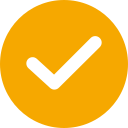 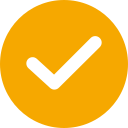 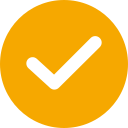 Terug naar menu
Uitgangspunten communicatiestrategie risicolocaties
Doelstelling communicatiestrategie risicolocaties:
“Communicatie draagt bij aan het duurzaam verstoren van ondermijnende criminaliteit en in het bijzonder drugscriminaliteit” 
Hierbij ligt steeds de focus op bewustwording: je ziet het pas als je het doorhebt. De maatschappij wordt doordrongen van de ernst van de situatie, leert signalen te herkennen en weet waar deze signalen te melden. 
Communicatie over ondermijning voldoet steeds aan onderstaande uitgangspunten: 
Rondom casuïstiek, integrale acties en projecten vindt altijd communicatie plaats. Tenzij de partners hierover (bijvoorbeeld in     verband met operationele bezwaren) afwijkende afspraken maken. 
We communiceren als één overheid waarbij de boodschap van de integrale aanpak voorop staat. 
Neem in alle communicatie-uitingen handelingsperspectief op: waar kunnen burgers vermoedens melden?  
Storytelling: we vertellen verhalen over ondermijning op een aansprekende manier.  Kijk op www.stopondermijningsamen.nl voor verhalen, podcasts en filmpjes over ondermijning.
Terug naar menu
Standaard tekstblokken
Door in communicatie gebruik te maken van standaard tekstblokken, vergroot je als afzender (op termijn) de herkenbaarheid van de communicatie. Dit draagt bij aan het vergroten van de bewustwording. Onderstaand tref je een aantal beschikbare standaardteksten aan. Deze zijn te gebruiken in bijvoorbeeld nieuwsberichten, online teksten of folders/flyers. Klik op een onderwerp in onderstaande inhoudsopgave om naar de desbetreffende tekst te gaan. 


Ondermijning algemeen
Risicolocaties 
Bedrijventerreinen, gericht op meldingsbereidheid
Bedrijventerreinen, gericht op signaalherkenning
Buitengebied, algemeen / signalen
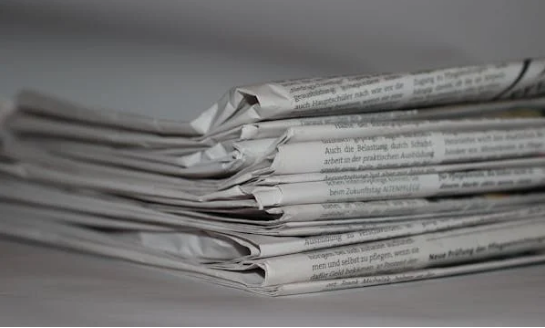 Terug naar menu
Standaard tekstblokken
Ondermijning algemeen
We spreken over ondermijning als faciliteiten in de bovenwereld gebruikt worden om zaken in de onderwereld mogelijk te maken. Door deze verwevenheid verzwakt onze rechtsstaat. Gemeenten, Openbaar Ministerie, Politie en Belastingdienst trekken samen op om ondermijning tegen te gaan. We treden hierbij als één overheid op omdat we op deze manier met zowel strafrecht, bestuurlijke maatregelen, toezicht, preventie en andere maatregelen effectief kunnen optreden tegen misstanden. Ondermijning tegengaan kan de overheid niet alleen. 
Ziet u zaken die volgens u niet kloppen? Meld deze dan bij uw gemeente, wijkagent (via politie.nl) of via Meld Misdaad Anoniem op 0800-7000.
Risicolocaties
Criminelen hebben plekken nodig om samen te komen, zaken te doen en activiteiten voor te bereiden. Voorbeelden van dit soort plekken zijn recreatieterreinen, horeca, bedrijventerreinen, bedrijfslocaties en het buitengebied. Deze gebieden zijn door beperkt zicht van de overheid, leegstand, verpaupering en nabijheid van snelwegen aantrekkelijk.
Terug naar menu
Standaard tekstblokken
Bedrijventerreinen, gericht op meldingsbereidheid
Bedrijventerreinen hebben de aandacht van de overheid. Gemeenten, Openbaar Ministerie, Politie en Belastingdienst trekken samen op om misstanden in deze gebieden tegen te gaan. Door de afgelegen ligging en de vaak goede toegangswegen lenen (delen van) bedrijventerreinen zich voor zaken die het daglicht niet verdragen. Je kunt denken aan (faciliteren van) drugshandel,  autodiefstal,  illegaal gokken, witwassen en meer. Hiermee ondermijnen deze bedrijven onze rechtsstaat. We spreken over ondermijning als faciliteiten in de bovenwereld gebruikt worden om zaken in de onderwereld mogelijk te maken. Door deze verwevenheid verzwakt onze rechtsstaat. 
Ondermijning tegengaan kan de overheid niet alleen. Ziet u zaken de volgens u niet kloppen? Meld deze dan bij uw gemeente, wijkagent (via politie.nl) of via Meld Misdaad Anoniem op 0800-7000.
Bedrijventerreinen, gericht op signaalherkenning
Door de afgelegen ligging en de vaak goede toegangswegen lenen (delen van) bedrijventerreinen zich voor zaken die het daglicht niet verdragen. Denk aan (het faciliteren van) drugshandel, autodiefstal, illegaal gokken, witwassen en meer. Signalen die kunnen wijzen op ondermijnende activiteiten op een bedrijventerrein: 
Hennepkwekerijen en drugslabs kunnen een specifieke geur afgeven 
Grote delen van het pand zijn dichtgeplakt, voorbijgangers kunnen niet naar binnen kijken 
Bedrijven zijn beveiligd met veel camera’s 
Bij het bedrijf is er voornamelijk activiteit in de avond en nacht of helemaal niet 
Het bedrijf lijkt eerder een ontmoetingsplaats dan een onderneming 
De reclameborden zijn verouderd of hebben spelfouten en het bedrijf oogt vervallen 
Er bevinden zich veel dezelfde soort bedrijven op relatief korte afstand van elkaar
Terug naar menu
Standaard tekstblokken
Buitengebied, algemeen / signalen
Wat in het buitengebied gebeurt, is niet altijd even zichtbaar. Dat maakt het een interessant gebied voor (drugs)criminelen, die regelmatig bewoners benaderen om schuren of loodsen te verhuren. Dit kan financieel aantrekkelijk zijn. Helaas gaat het niet altijd om onschuldige zaken. De politie ontdekt steeds vaker hennepkwekerijen en drugslabs in schuren en loodsen. 

Je kunt maar één keer nee zeggen Als inwoner van het buitengebied is het niet ondenkbaar dat ook jij benaderd wordt door criminelen. Biedt een potentiële huurder flinke sommen (contant) geld, is niet duidelijk waarvoor de huurder de schuur wil gebruiken of vertrouw je het gewoon niet? Ga dan niet met deze persoon of personen in zee. 

Stem niet in; dat is het begin! 
Je schuur of loods verhuren en ja zeggen tegen crimineel geld betekent het volgende: 
Criminelen kunnen je flink onder druk zetten
Je kunt te maken krijgen met geweld, waarbij mogelijk ook anderen gevaar lopen
Bij de productie van drugs kunnen explosies voorkomen. De verzekering vergoedt de gevolgschade niet 
Onbewust werk je mee aan een drugssysteem dat veel slachtoffers kent en de rechtstaat ondermijnt 
De gemeente kan je schuur of loods sluiten 
Je kunt als medeplichtig gezien worden
Terug naar menu
Communicatiemiddelen bedrijventerreinen
Er bestaan veel verschillende middelen (flyers, folders, standaardberichten etc.) die nuttig kunnen zijn voor de communicatie met betrekking tot risicolocaties. Hieronder tref je een aantal mogelijk interessante producten, (deels) afkomstig van het Kennisplatform ondermijning. Professionals werkzaam in de aanpak van ondermijning bij een RIEC-convenantpartner kunnen hiervoor een account aanvragen.
NieuwsberichtenNieuwsberichten na afloop integrale controle bedrijventerrein, nieuwsbericht ter aankondiging van een controle en nieuwsbericht m.b.t. vondst drugslab in buitengebied

Communicatiedraaiboek, incl. Q&A (na inlog Kennisplatform Ondermijning)Voorbeeld communicatiedraaiboek gemeente n.a.v. integrale controle bedrijventerrein 

Ondernemersbericht bedrijventerreinen
‘Signaalkaart’ gemeente Utrecht om ondernemers te informeren over ondermijning  

Signaalkaart bedrijventerreinen  
Signaalkaart die ondernemers informeert over ondermijning 
Podcast: de aanpak van criminaliteit op bedrijventerreinenProjectleider ketentoezicht/ondermijning van de Omgevingsdienst Arnhem, Alex te Dorsthorst, deelt in deze podcast zijn visie over de aanpak van criminaliteit op bedrijventerreinen

Infographic criminaliteit op bedrijventerreinen In deze infographic wordt omschreven hoe verhuurders van bedrijfspanden misbruik kunnen voorkomen van hun pand.
Terug naar menu
Communicatiemiddelen buitengebied
Brochure ‘Veilig uw pand verhuren’Brochure meet aandachtspunten, verplichtingen en mogelijke risico’s bij de verhuur van een woning of bedrijfspand (17 pagina’s)

Bijlage bij folder Veilig uw pand verhuren: Hoe herkent u een drugspand Flyer met foto’s van de meest gebruikte materialen in een drugslab of hennepkwekerij

Flyer ‘Veilig uw pand verhuren’
Handzame flyer, behorend bij brochure ‘Veilig uw pand verhuren’

Video: Meld verdachte situaties in het buitengebied 
Video die de bewustwording en meldingsbereidheid m.b.t. misstanden in het buitengebied vergroot. Op het Kennisplatform ondermijning zijn meerdere video’s beschikbaar.   

Voorlichtingsvideo ondermijning in het buitengebiedDeze voorlichtingsvideo is gemaakt in samenwerking met de gemeente Breda en is inmiddels voor het grote publiek beschikbaar en raadpleegbaar. In de video wordt uitgelegd hoe criminelen te werk gaan in het buitengebied 

Storytelling: boer ‘Frank’ heeft drugslab op zijn erf 
Folder A5-formaat over het waargebeurde verhaal van boer Frank op wiens erf een drugslab wordt aangetroffen in een schuur die hij verhuurt 

Uitleganimatie ‘Ondermijning tussen de weilanden’
Animatie gericht op buitengebied
Vragen of opmerkingen? Mail naar communicatie@riec-mn.nl